Презентация по письму и развитию речи в 4 классе специального(коррекционного) обучения VIII вида.
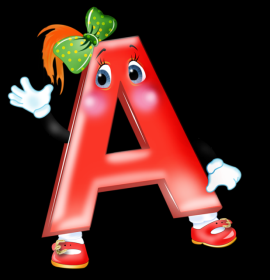 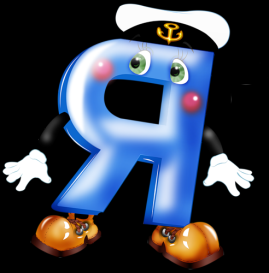 Алфавит
Сергеева Галина Анатольевна, учитель-дефектолог  I квалификационной категории 
МОУ «СОШ №1 г.Ртищево Саратовской области».
Слово «алфавит» происходит из названий первых двух букв греческого алфавита – альфа и бета.
Β β
Α α
В русском алфавите 33 буквы
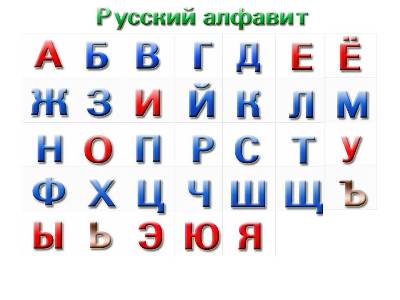 В русском алфавите 10 гласных:
а, е, ё, и, о, у, ы, э, ю, я
21 буква согласная:б, в, г, д, ж, з, й, к, л, м, н, п, р, с, т, ф, х, ц, ч, ш, щ.Все эти буквы обозначают звуки.
В русском алфавите
В русском алфавите буквы ь и ъ звуков не обозначают.
Прочитай стихотворение.(Н.Разговоров)
Наловил петух ершей.
Пригласил к себе гостей.
И явился к петуху на уху:
Утка, гусь, индюк, козёл,
Трясогузка ,ёж, осёл,
Чайка, выдра, цапля, кот,
Поросёнок и енот.
Запиши в алфавитном порядке названия животных, которые пришли в гости к петуху.
Перепиши слова в алфавитном порядке.
Яблоко, горох, морковь, капуста, огурец, арбуз, воробей, заяц, собака, помидор, орех.
Найди ошибки в расположении слов по алфавиту.
Г…род,  д…рога,  з…вод, т…перь,  к…ньки,  меб…ль, ов…щи,  с…годня,  вч…ра, р…сую,  пр…мер,  б…рёза.


Запиши слова в алфавитном порядке. Вставь пропущенные буквы.
Физкультминутка
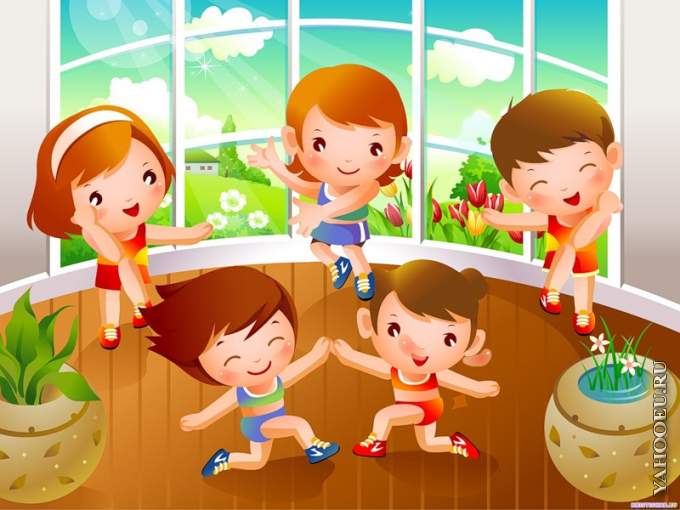 Интернет-ресурсы
http://ds167.centerstart.ru/node/225
http://puzkarapuz.org/progi/presentation/31242-russkij-alfavit-poem-bystree.html
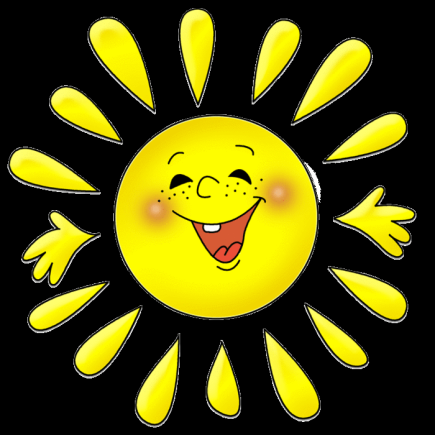